Базові елементи блогу
YouTube
Шапка
Біо
Логотип
Відео
Shorts
Наживо
Опис ролику
Коментарі
Реакції
Зворотній зв’язок (кнопка підписатися)
Блог як рубрика на сайті
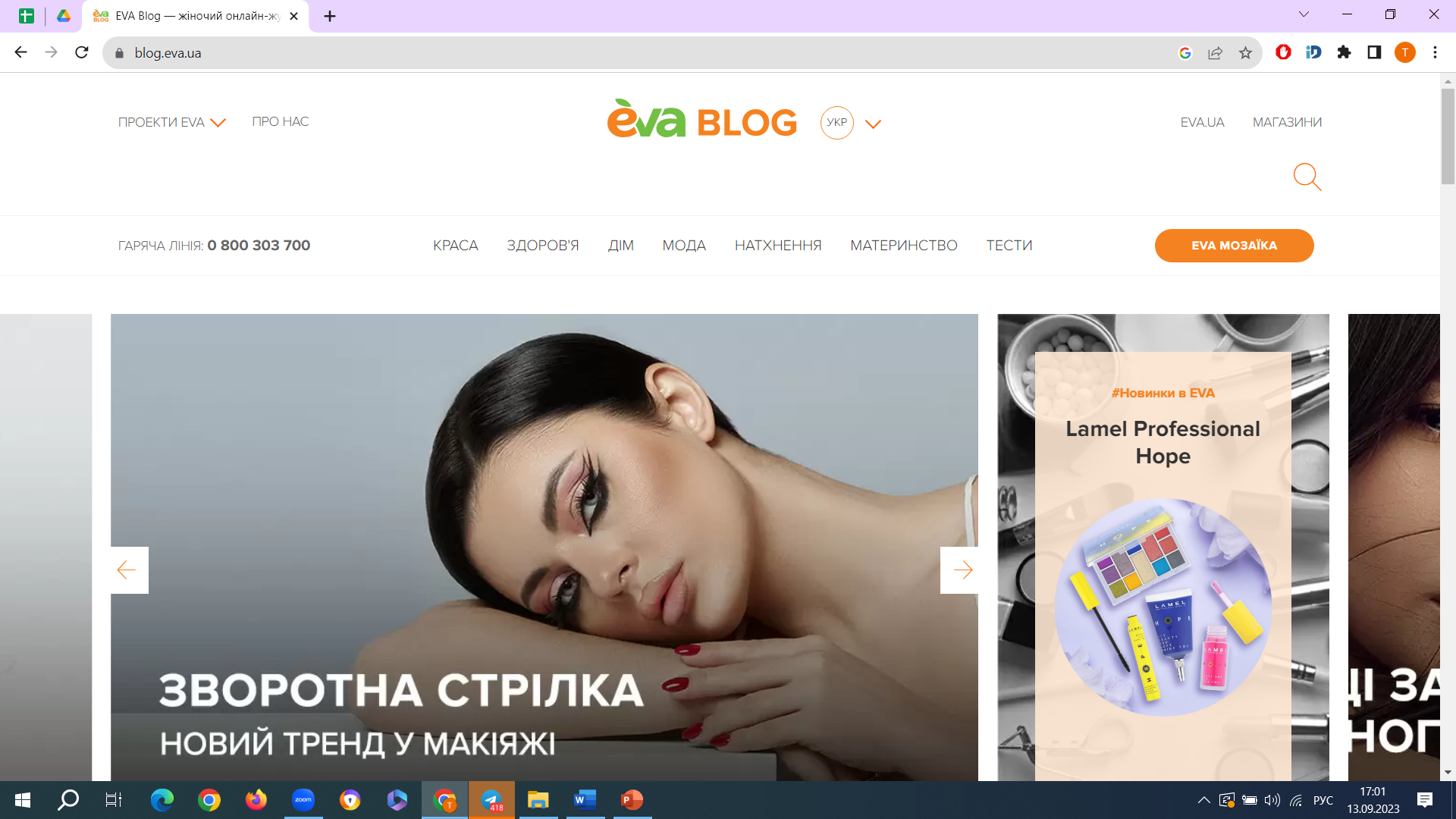 Заголовок
Фото / відео
Текст (рубрикація)
Гіперпосилання
Коментарі
Можливість виставляти реакції / смайли
INSTAGRAM
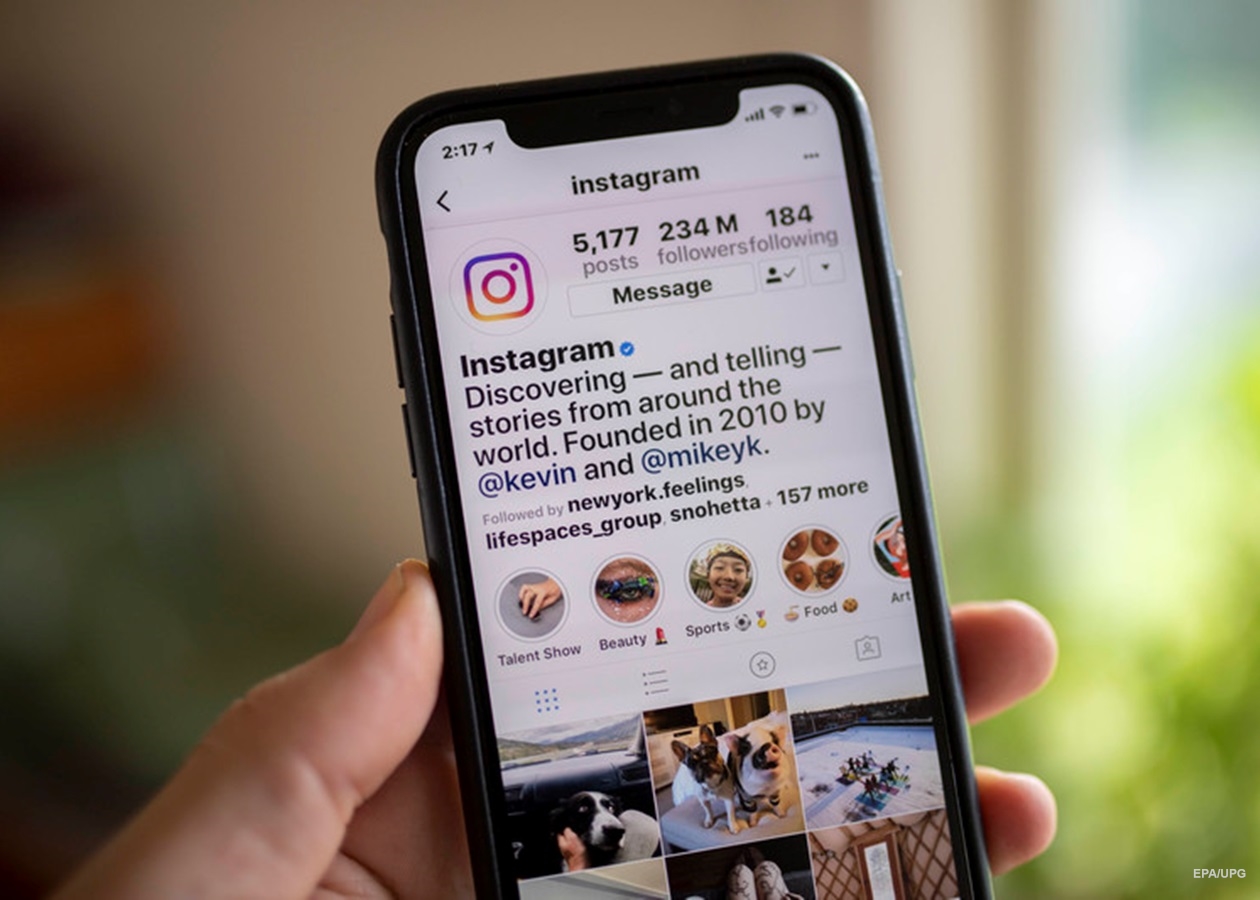 Шапка
Біо
Логотип
Актуальні сторіз
Власні текстові публікації
Власні відео (У форматі «карусель» та рілз)
Власні «вічні сторіз»
Коментарі
Реакції
Telegram
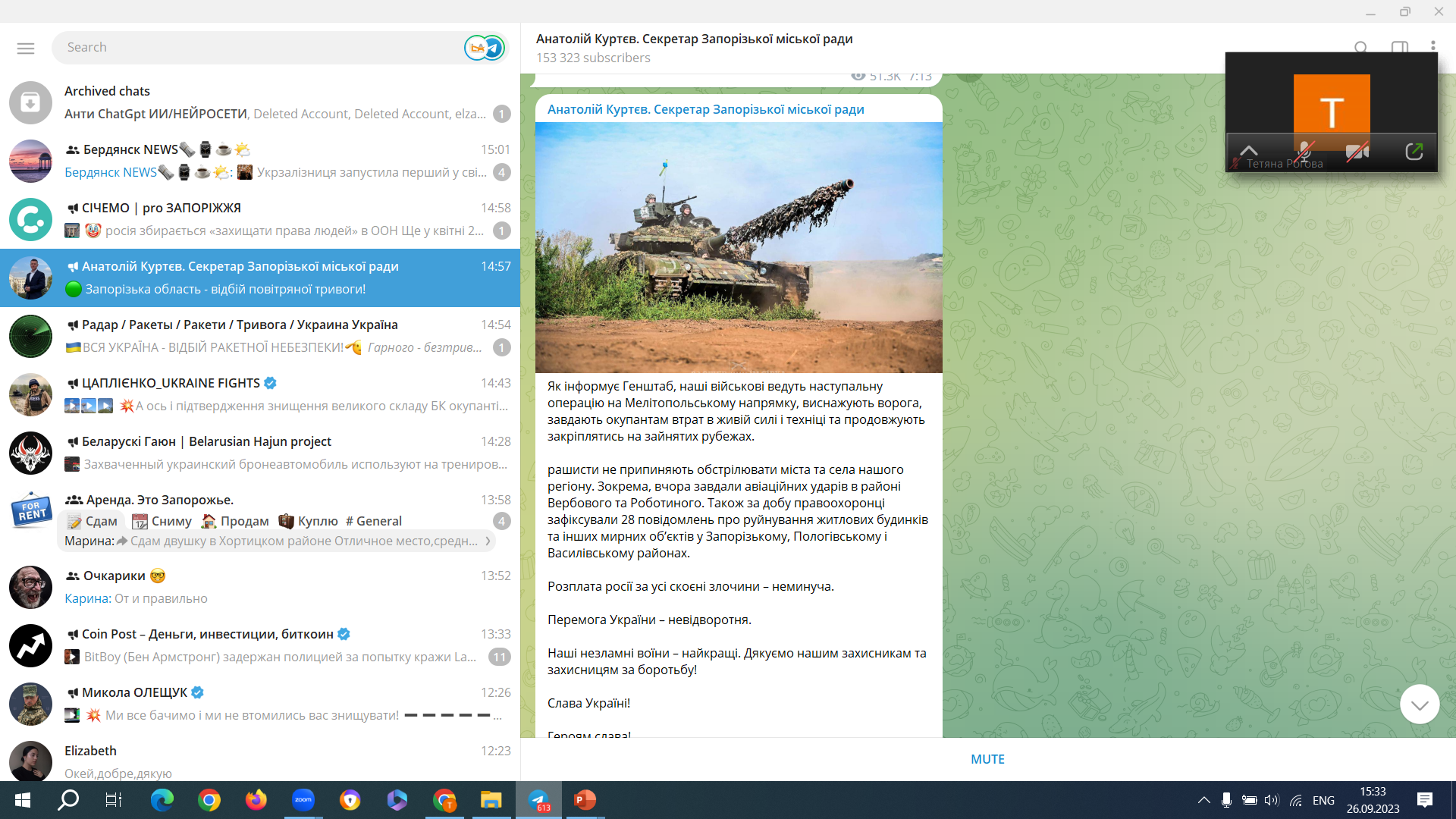 Шапка
Біо
Логотип
Cтатистика публікацій
Текстові публікації (з фото / відео)
Емодзі
Коментарі / реакції
Реакції (у відкритих ресурсах)
Facebook
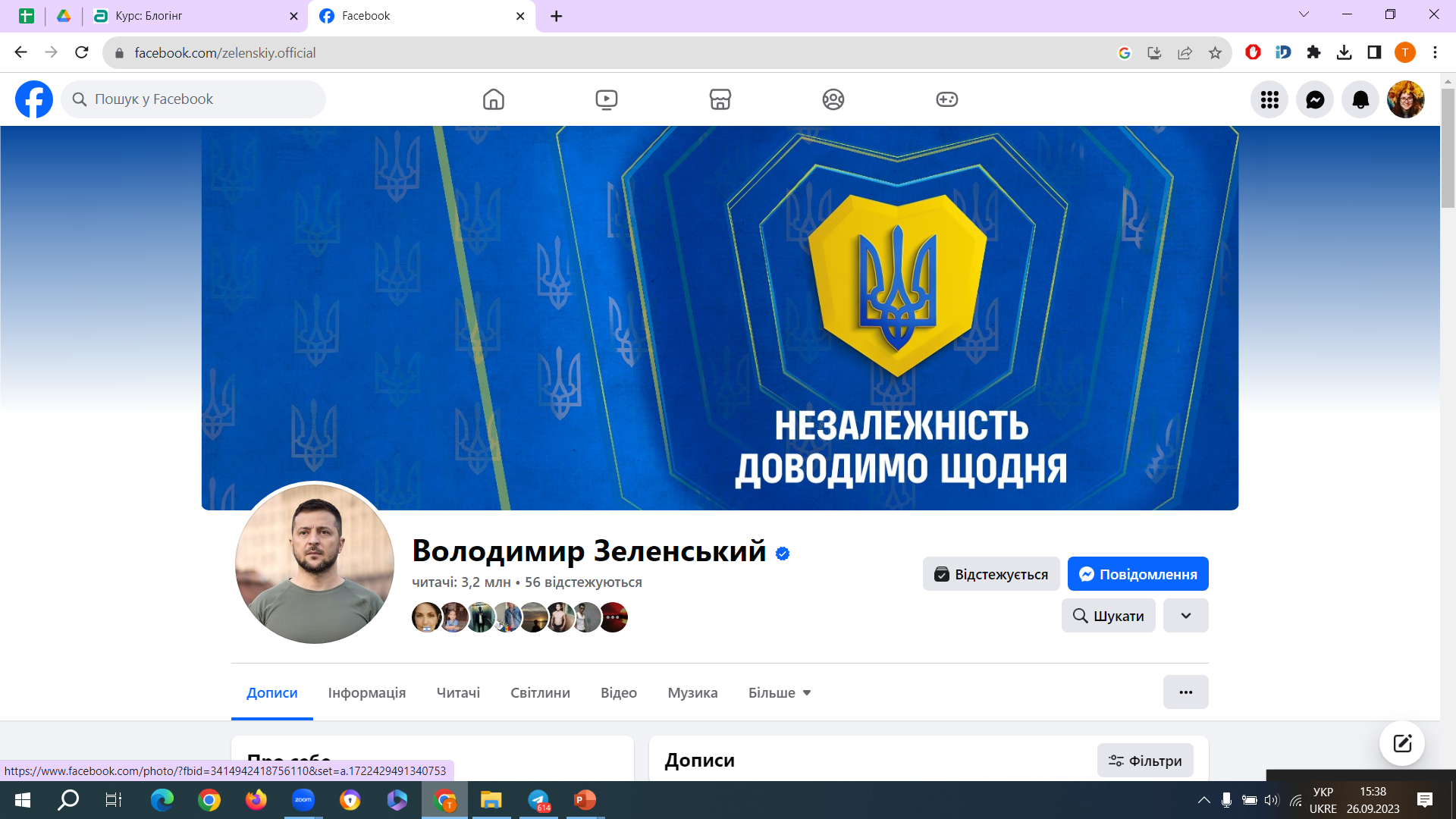 Шапка
Біо
Логотип
Рубрики
Аватарки / кількість читачів
Дописи
Фото
Відео
Коментарі
Реакції
Друзі
Спільні елементи
Текст-опис
Хештеги
Вікна пошуку
		Чи можна вважати емодзі та виділення (підкреслення / курсив / напівжирний) спільними елементами для блогів на різних платформах?
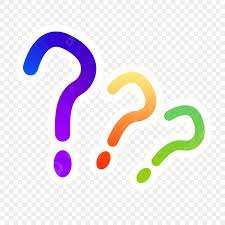 Рекомендації щодо елементів блогу
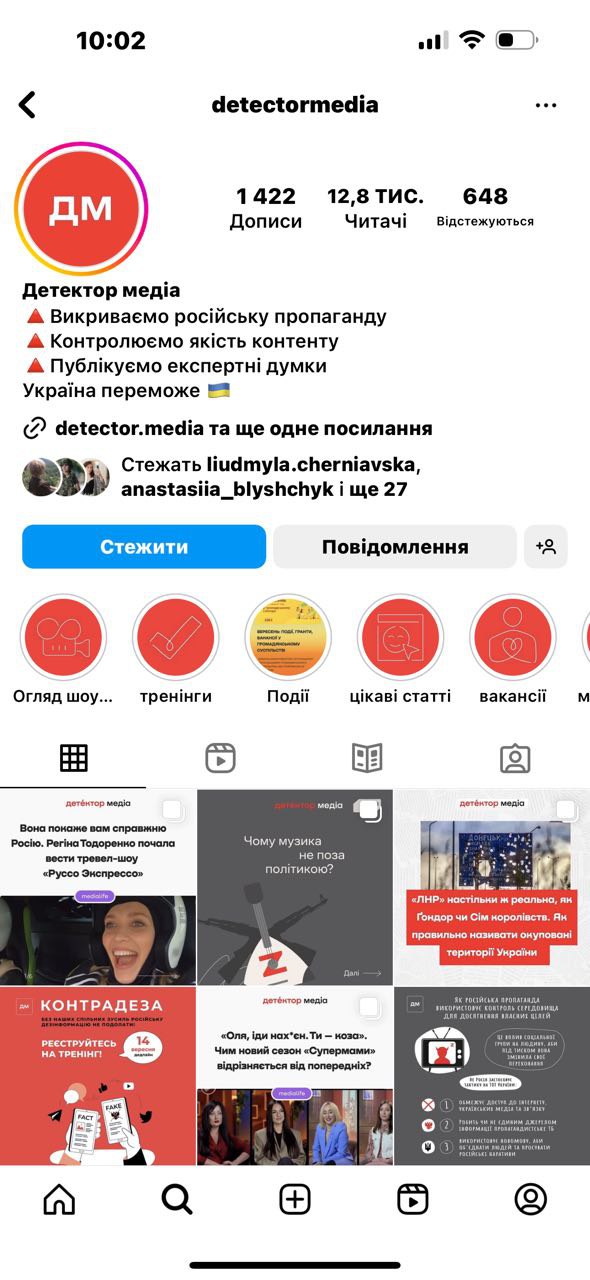 1. Відсутність помилок (граматичних / логічних / пунктуаційних)
2. Використання max двох кольорів
3. Великі / малі літери
4. Уніфіковане оформлення
5. Регулярність
6. Циклічність
Сторіз і рілз
Stories
Reels
«Тут і зараз»
Акцент на емоції
Можливість проводити опитування / віконечко питань / фото (колажі) / відео, вставляти гіперпосилання
Існує 24 години
Може бути серією
Підхід «постосмислення»
Часто з музичним супроводом, а не словами, з продуманим монтажем
Містить опис, хештеги
Без інтерактиву (окрім коментарів)
Існує на сторінці вічно
Поради щодо запису спічу
Спіч (англ. – промова) – поява у кадрі блогера (автора), що може бути статичною чи динамічною («проходка»). Використовується для налагодження контакту і підвищення довіри. Часто слугує постійним елементом, проявом експертності

1. Продумайте, але не вчіть текст напам’ять
2. За можливістю здійсніть репетицію
3. Будьте живими, такими, як ви є, і якими хоче бачити аудиторія
4. Відмовтесь від «кілометрових» текстів
5. Оцініть локацію зйомки, обравши вдалий ракурс, питання зі світлом